The mathematics of ranking sports teamsWho’s #1?
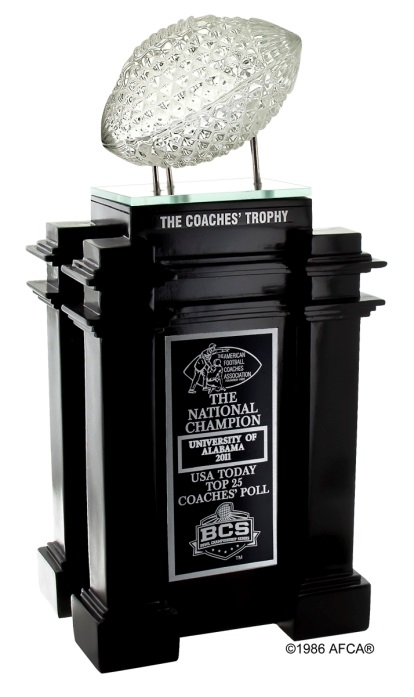 Jonathon Peterson
Purdue University
The Ranking Problem
Why is ranking of sports teams important?
College football – BCS
College basketball – NCAA tournament
Win $1 billion!!!
http://www.quickenloansbracket.com/

What is so hard about ranking teams?
Strength of schedule matters.
Non-transitive property
http://www.myteamisbetterthanyourteam.com
Ivy League Football - 2009
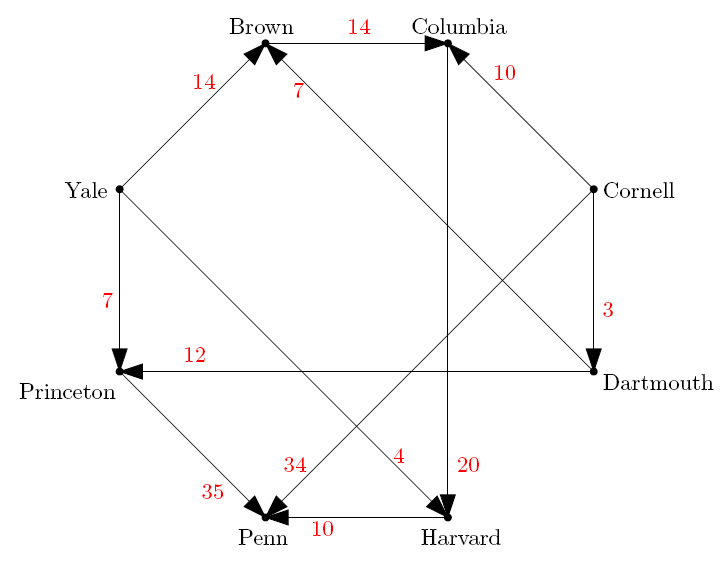 What is the best team?
Is Dartmouth better than Yale?
Ranking Methods
Statistical Methods
Gather as much data as possible
Cook up a good predicting function
Examples
Jeff Sagarin
RPI
Problems
ad-hoc techniques
Dependent on parameters
Ranking Methods
Mathematical methods
Ranking based on a mathematical model
Minimize ad-hoc choices
Based on simple principles 
Examples
Colley matrix
Massey’s method
Generalized point-difference ranking
Colley Matrix Rankinghttp://www.colleyrankings.com
Team i Data:
Schedule Data:
Only simple statistics needed (wins, losses, & schedule)
Doesn’t depend on margin of victory
Does include strength of schedule
Colley Matrix Method
Ranking
SOS Adjustment
Keep iterating and hope for convergence
Iteration – Simple Example
Two teams and one game (team 1 wins)
Iteration – Simple Example
Colley Matrix - Solution
Two equations:
Solution – Simple Example
Two teams and one game
 (team 1 wins)
Matrix Form Solution
Ivy League Football - 2009
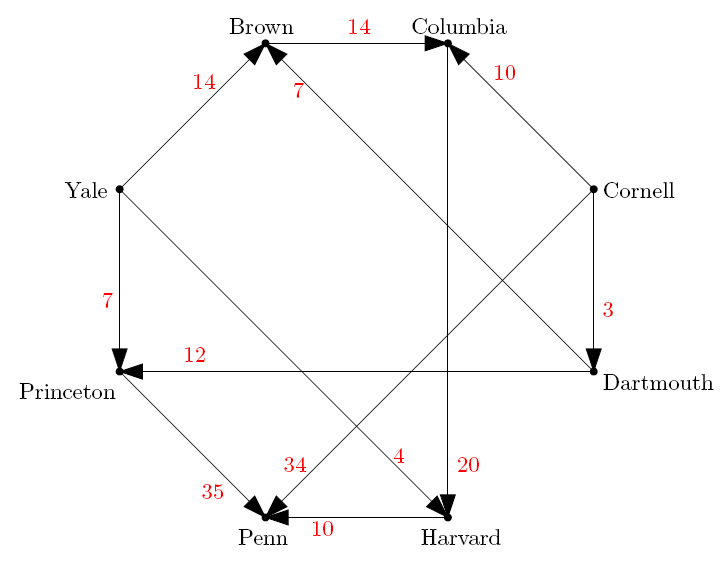 What is the best team?
Is Dartmouth better than Yale?
Massey Rating Method
http://www.masseyratings.com
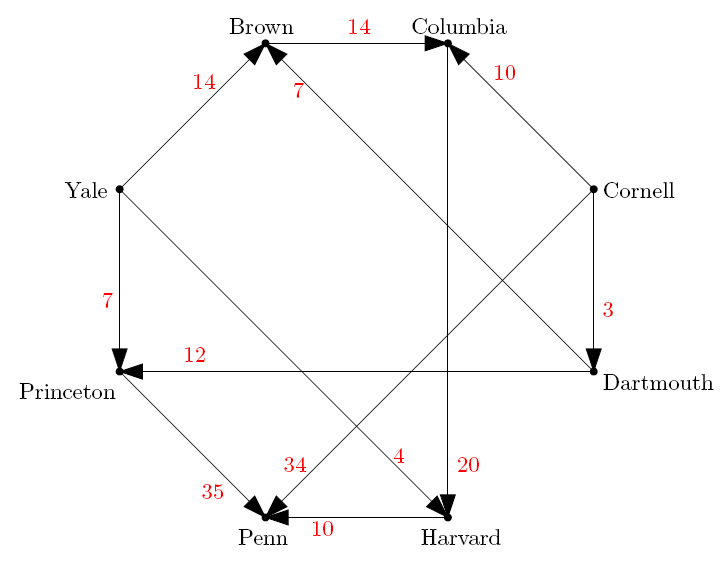 Massey – linear algebra formulation
Massey – Least squares
Ivy League Football - 2009
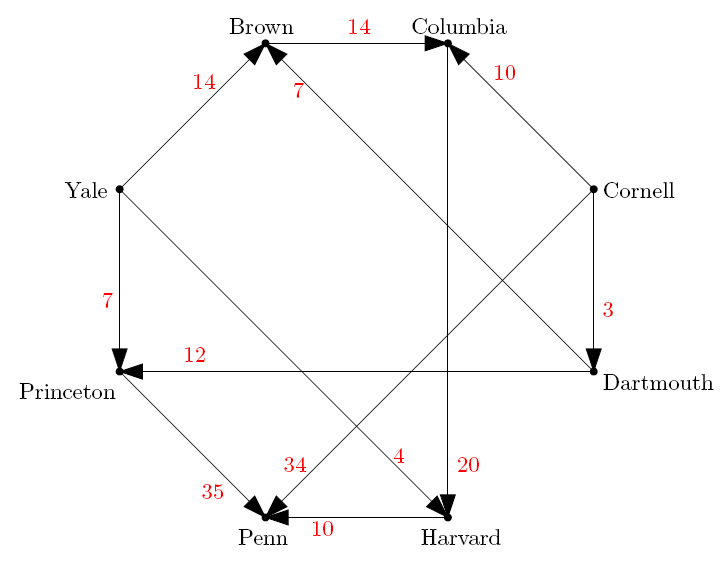 What is the best team?
Is Dartmouth better than Yale?
Colley – Massey comparison
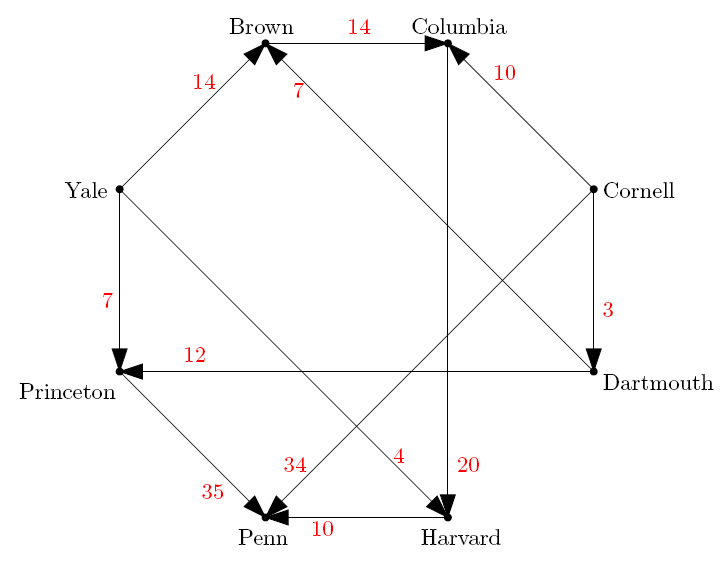 Another Ranking Method
“A Natural Generalization of the Win-Loss Rating System.”
Charles Redmond, Mercyhurst College
Mathematics Magazine, April 2003.
Compare teams through strings of comparisons

Yale vs. Columbia

Columbia is 14 better than Brown
Brown is 14 better than Yale
So… Columbia is 28 better than Yale

Columbia is 20 worse than Harvard
Harvard is 4 better than Yale
So… Columbia is 16 worse than Yale

Average of two comparisons: Columbia is 6 better than Yale
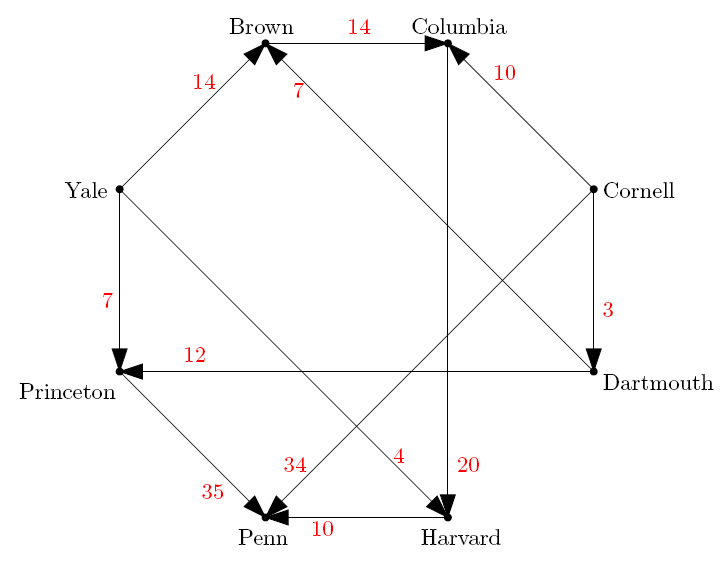 Average Dominance
Average margin of victory
Add self-comparisons
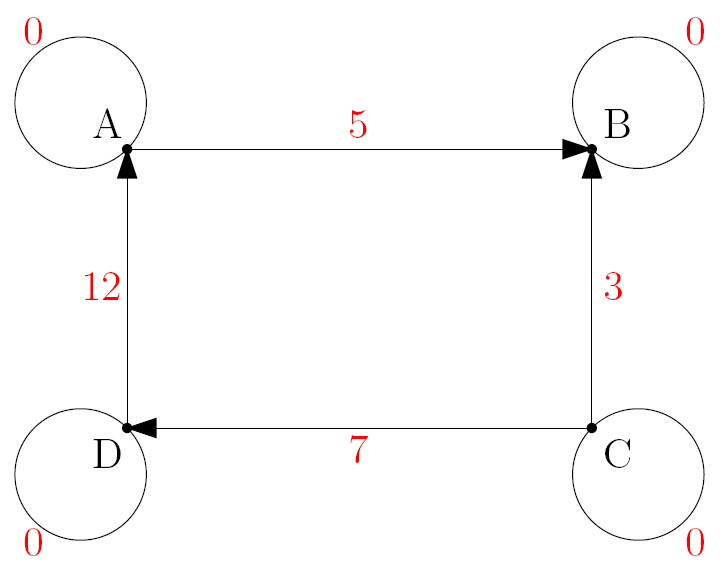 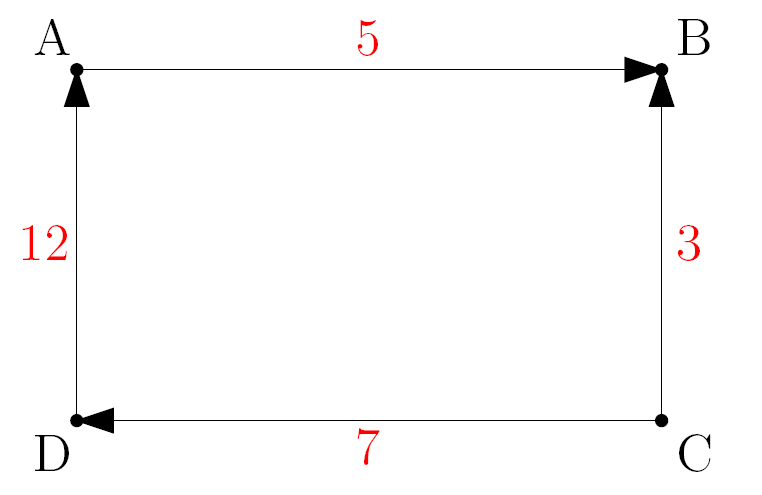 Second Generation Dominance
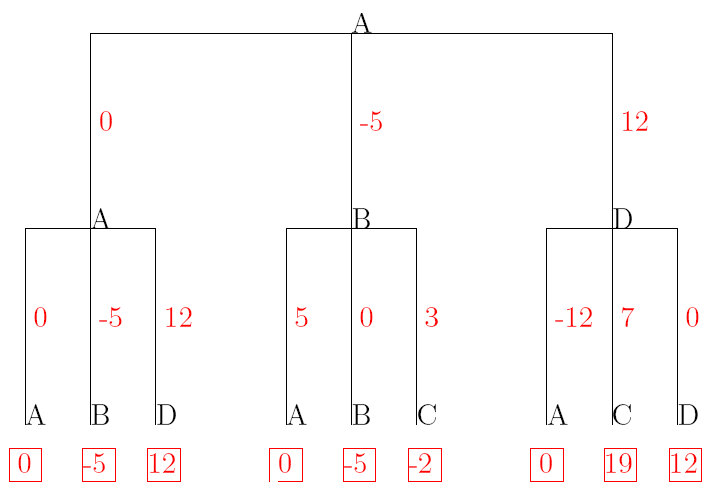 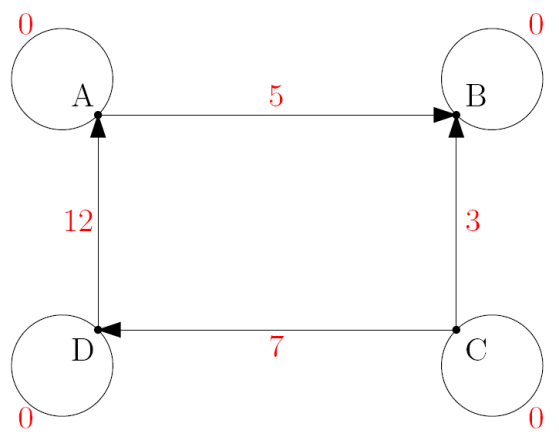 Avg. 2nd Generation Dominance
Connection to Linear Algebra
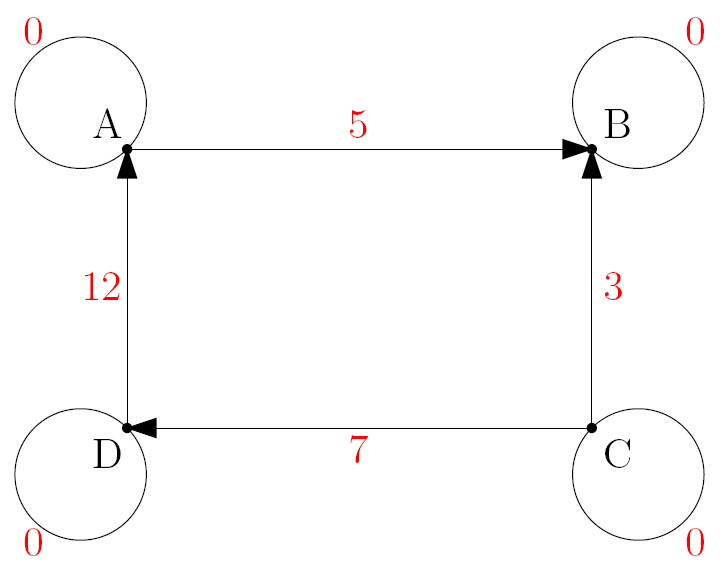 Adjacency Matrix
Dominance Vector
Limiting Dominance
Limiting Dominance
Ivy League Football - 2009
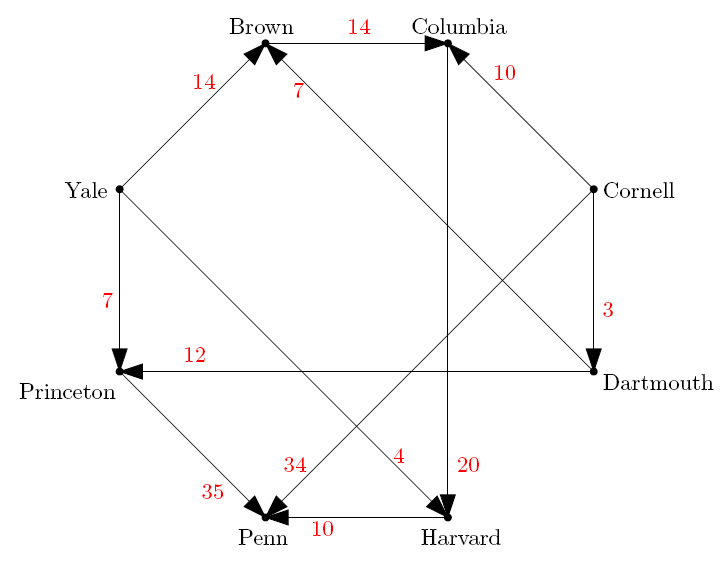 What is the best team?
Is Dartmouth better than Yale?
Conclusion
Linear Algebra can be useful!
Matrices can make things easier.

Complex Rankings, with simple methods.

Methods aren’t perfect.
What ranking is “best”?
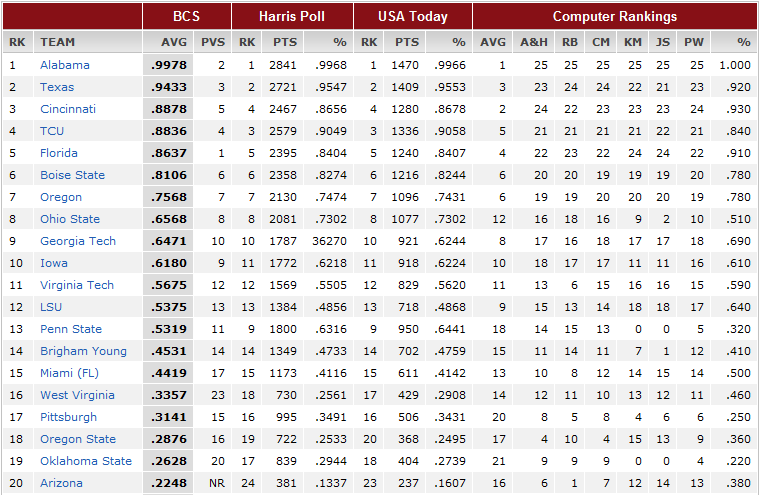